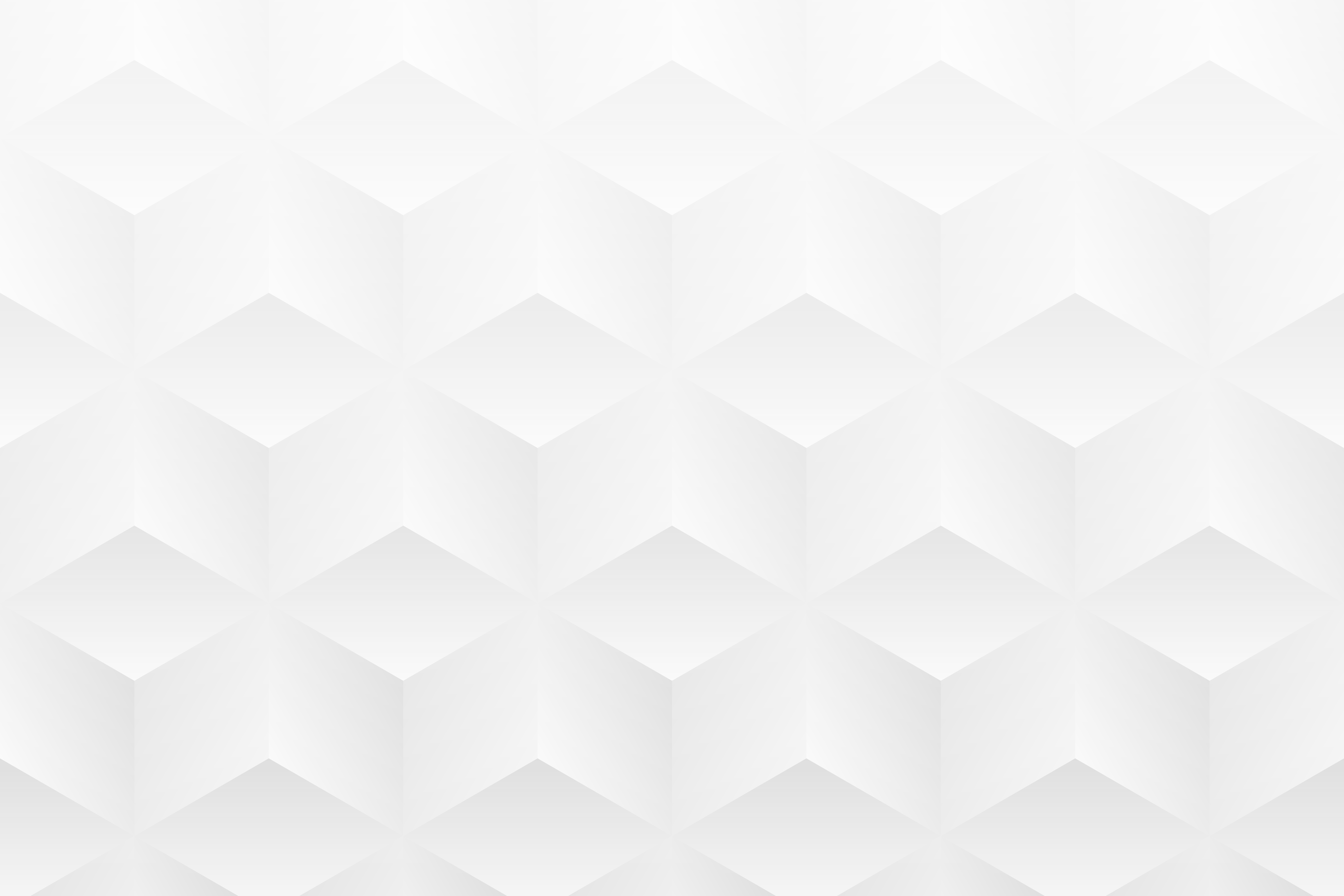 MODÈLE DE PLAN DE MISE EN ŒUVRE DE PRODUIT POUR POWERPOINT
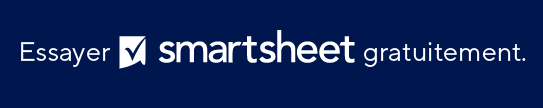 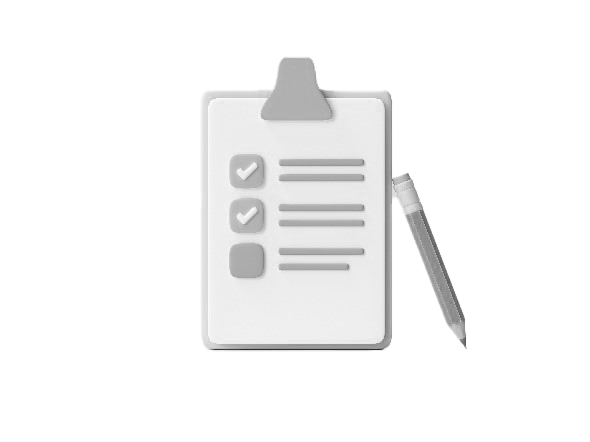 MODÈLE DE PLAN DE MISE EN ŒUVRE DE PRODUIT POUR POWERPOINT
NOM DU PRODUIT
DATE DE DÉBUT
JJ/MM/AA
PRÉSENTATION DU PLAN DE MISE EN ŒUVRE DE PRODUIT
TABLE DES MATIÈRES
4
1
PHASE DE PLANIFICATION
RÉSEAUX SOCIAUX
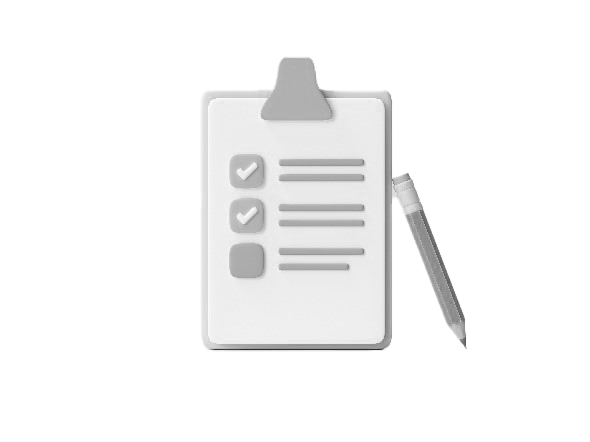 2
5
SORTIE DE PRODUIT
OUTILS DE VENTE
3
MARKETING PRODUIT
PRÉSENTATION DU PLAN DE MISE EN ŒUVRE DE PRODUIT | TABLE DES MATIÈRES
RAPPORT DE PROJET
1. PHASE DE PLANIFICATION
RAPPORT DE PROJET
PHASE DE PLANIFICATION
2. OUTILS DE VENTE
RAPPORT DE PROJET
OUTILS DE VENTE
3. MARKETING PRODUIT
RAPPORT DE PROJET
MARKETING PRODUIT
4. SOCIAL
RAPPORT DE PROJET
RÉSEAUX SOCIAUX
5. SORTIE DE PRODUIT
SORTIE DE PRODUIT